Hướng dẫn trình bày Poster
Kích thước poster: 
A0 đứng - 1189 mm x 841 mm (46.8” x 33.1”)
Chữ trình bày trong poster
Nên sử dụng những font thông dụng, rõ ràng, dễ nhìn
Font size tối thiểu 24 
Thiết kế đề mục trong poster
Dựa trên những nội dung trong paper (Abstract, Introduction, Materials and Methods, Results and Discussion, Conclusion…)
Linh hoạt trong việc bố trí các nội dung, chọn lựa màu sắc
Ví dụ
Slide 2 là 1 scientific poster template (A0 portrait) download từ internet. Ưu điểm là có sẵn bố cục và định dạng kích thước chuẩn A0
Tùy đề tài và sự sáng tạo của mỗi người sẽ tạo ra sản phẩm của riêng mình (minh họa ở slide 3)
In ấn
Poster hoàn chỉnh sẽ in màu 1 bảng A0 (để trưng bày) và 10 bảng A4 (trắng đen hoặc màu để trong hole file bag)
The 3rd ENFO Student Research Workshop (ENFO-SRW)
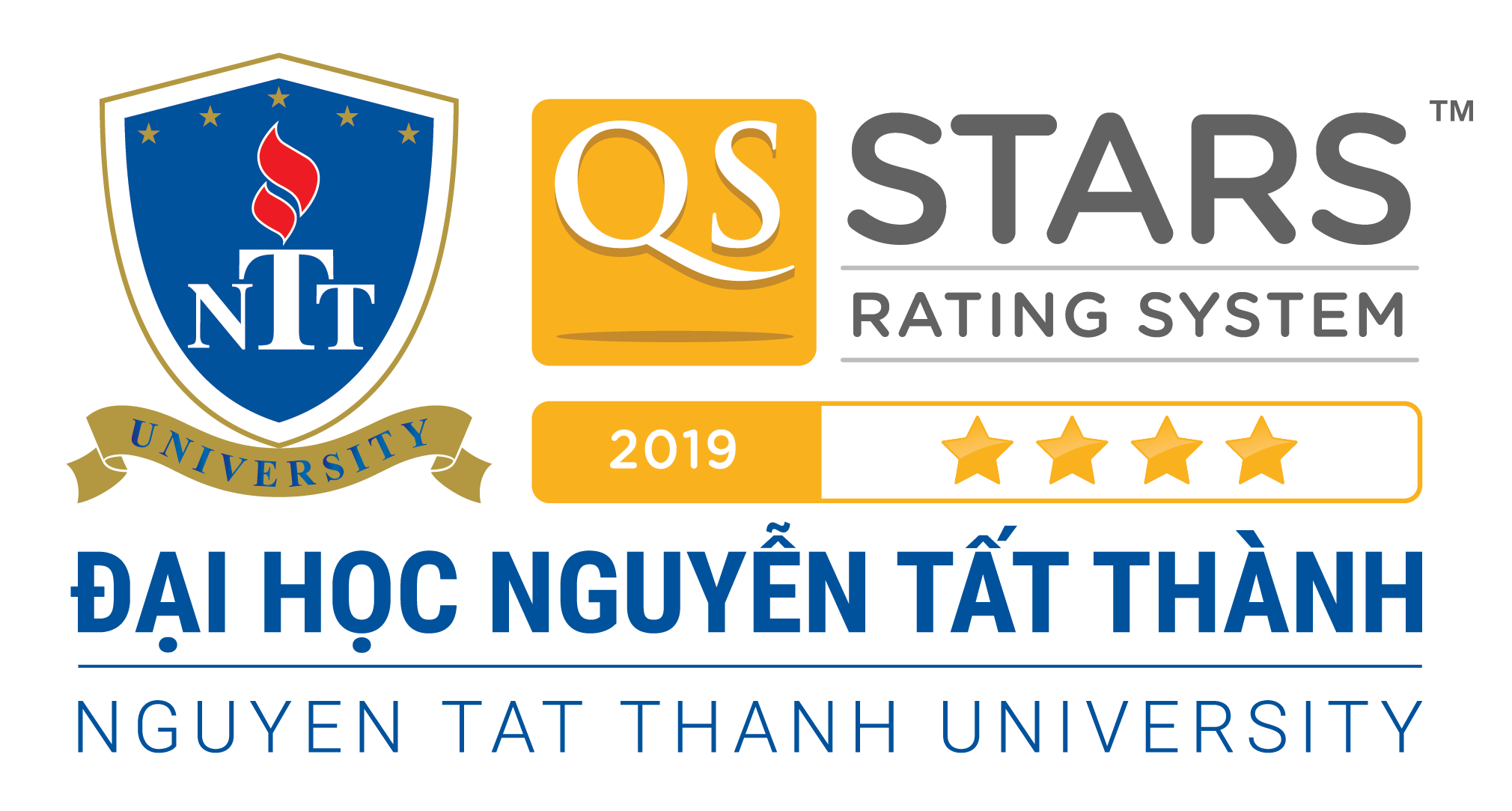 Template Provided By Genigraphics – 800.790.4001
Replace This Text With Your Title
John Smith, MD1; Jane Doe, PhD2; Frederick Jones, MD, PhD1,2
1University of Affiliation, 2Medical Center of Affiliation
Abstract
Methods and Materials
Click here to insert your Abstract text. Type it in or copy and paste from your Word document or other source.

This text box will automatically re-size to your text. To turn off that feature, right click inside this box and go to Format Shape, Text Box, Autofit, and select the “Do Not Autofit” radio button.

To change the font style of this text box: Click on the border once to highlight the entire text box, then select a different font or font size that suits you. This text is Calibri 30pt and is easily read up to 4 feet away on an A0 poster.

Zoom out to 100% to preview what this will look like on your printed poster.
Click here to insert your Methods and Materials text. Type it in or copy and paste from your Word document or other source.

This text box will automatically re-size to your text. To turn off that feature, right click inside this box and go to Format Shape, Text Box, Autofit, and select the “Do Not Autofit” radio button.

To change the font style of this text box: Click on the border once to highlight the entire text box, then select a different font or font size that suits you. This text is Calibri 30pt and is easily read up to 4 feet away on an A0 poster.

Zoom out to 100% to preview what this will look like on your printed poster.
Chart 1. Label in 24pt Calibri.
Introduction
Results
Discussion
Click here to insert your Results text. Type it in or copy and paste from your Word document or other source.

This text box will automatically re-size to your text. To turn off that feature, right click inside this box and go to Format Shape, Text Box, Autofit, and select the “Do Not Autofit” radio button.

To change the font style of this text box: Click on the border once to highlight the entire text box, then select a different font or font size that suits you. This text is Calibri 30pt and is easily read up to 4 feet away on an A0 poster.

Zoom out to 100% to preview what this will look like on your printed poster.

Speaking of Results, yours will look better if you remember to run a spell-check on your poster! After you’ve added your content click on Review, Spelling, or press F7.
Click here to insert your Discussion text. Type it in or copy and paste from your Word document or other source.

This text box will automatically re-size to your text. To turn off that feature, right click inside this box and go to Format Shape, Text Box, Autofit, and select the “Do Not Autofit” radio button.

To change the font style of this text box: Click on the border once to highlight the entire text box, then select a different font or font size that suits you. This text is Calibri 30pt and is easily read up to 4 feet away on an A0 poster.

Zoom out to 100% to preview what this will look like on your printed poster.
Conclusions
Click here to insert your Conclusions text. Type it in or copy and paste from your Word document or other source.

This text box will automatically re-size to your text. To turn off that feature, right click inside this box and go to Format Shape, Text Box, Autofit, and select the “Do Not Autofit” radio button.

To change the font style of this text box: Click on the border once to highlight the entire text box, then select a different font or font size that suits you. This text is Calibri 30pt and is easily read up to 4 feet away on an A0 poster.

Zoom out to 100% to preview what this will look like on your printed poster.
Table 1. Label in 24pt Calibri.
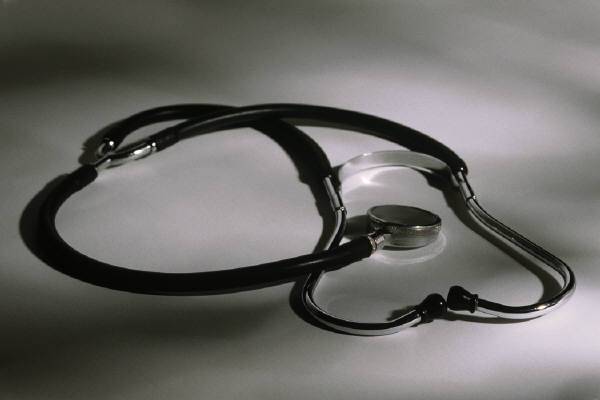 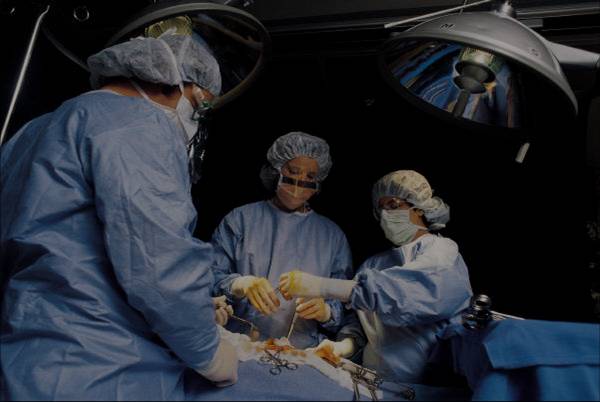 Figure 1. Label in 24pt Calibri.
Figure 2. Label in 24pt Calibri.
Contact
References
<your name>
<your organization>
Website: 
Phone:
Email:
Cell phone:
The 3rd ENFO Student Research Workshop (ENFO-SRW)
Microwave
First stage
Secondstage
Last
stage
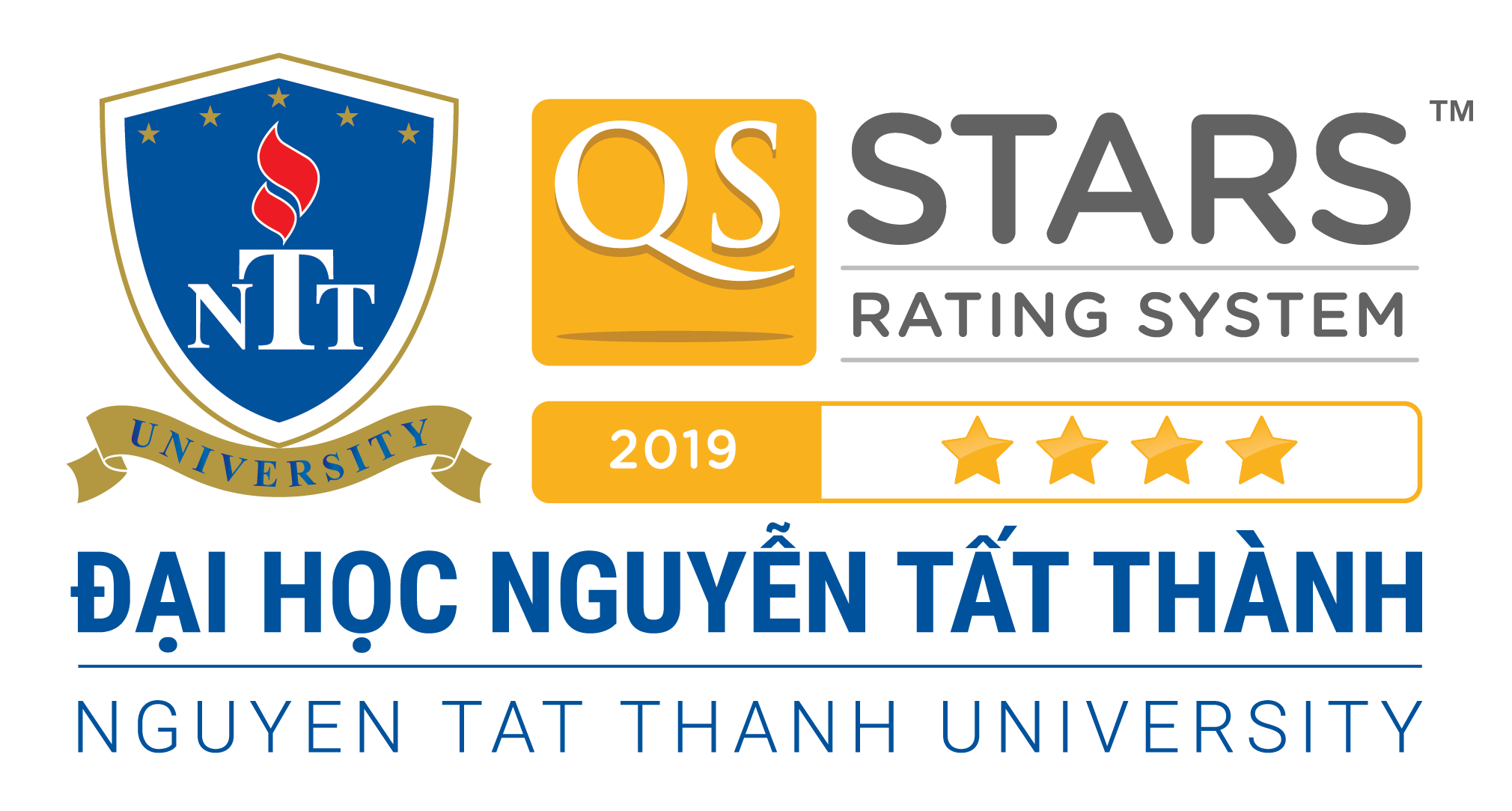 Condenser
Drying chamber
Drying Kinetics of Low-temperature Microwave-assited Drying of sliced Bitter Melon (Momordica charantia L.)
Input Air
Dry Air
Output Air
Moisture
Linh T.V. Nguyena, Duy P.B. Nguyenb, Cuong X. Luua and Phong T. Huynhb
aNguyen Tat Thanh University, bBach Khoa University (Ho Chi Minh city, Vietnam)
Purposes of Study
Results
- Effects of Mirowave powers on Drying curves; Drying rate curves
- Finding the best model fits the experimental data
- Determination of the diffusivity values
The result revealed that higher power of microwave was the shorter drying drying time was
Methods and Materials
Materials: Fresh bitter melons (Momordica charantia L.) is 13.74 kg water / kg dried matter with 5 mm thickness.
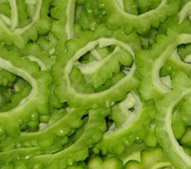 The bioactive compounds
Used as a medicinal food
Chart 1. Moisture content at different power levels of micorwave
Create therapeutic effects
(Tan et al., 2016)
* First stage: Evaporation controlled

* Second stage: Diffusion controlled

* Last stage: Bond breakup
Low-Temperature
Micrwoave-
assisted
Drying
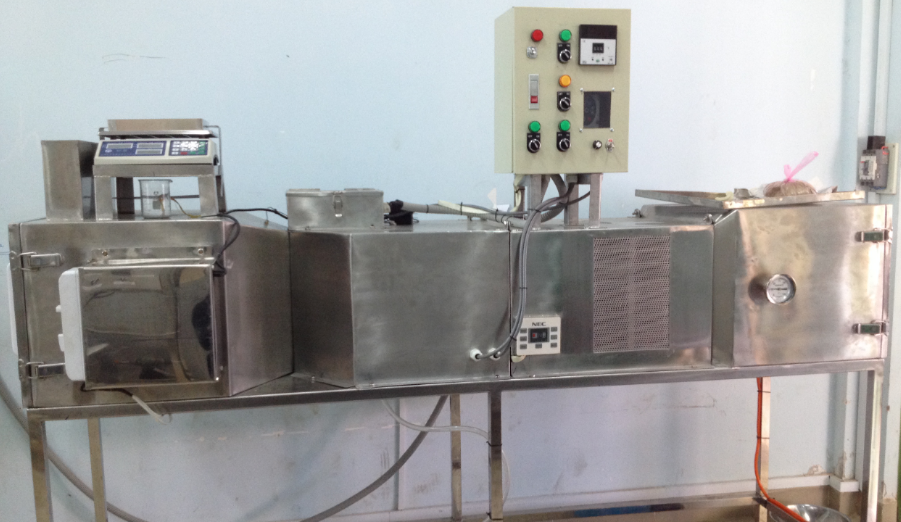 Chart 2. Drying rate curves at different power levels of micorwave
Table 2. The results of non-linear regression analyis in low-temperature drying assisted microwave of bitter melon slices at different output
Midilli model is the best model
Figure 1. Low-temperature drying assisted microwave principle and equipment
Methods and Materials
Experimental Setup: 
- Maximum power output of 750 W at 2450 MHz 
- A 3600 rotatable dish with 4 rpm inside the microwave drying chamber 
Drying process: 
- There are 3 levels of microwave power (150W, 300W, 450W)
- The samples were dried assisted-microwave in 10 minutes and took rest in 2 minutes
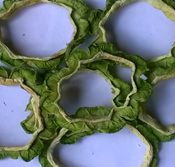 Chart 3. Comparison of experimental and predicted moisture ratios using the Midilli model for bitter melon slices at different output microwave power
Table 3. Values of effective diffusivity obtained for bitter melon slices at different microwave powers
Table 1. Mathematical modes were used to predict moisture ratios of bitter melon slices
Conclusions
Using microwave to dry bitter melon at low temperature plays a key role to force moisture out of the material and separate moisture diffusion from center to surface. The higher power reduces drying time, yet increases drying velocity and Deff. Among five common investigated mathematical models, Midilli model showed the best result comparing with experimental data. Our result emphasizes that the kinetic of low-temperature microwave-assisted drying has three phaces. It initiates with evaporation controlled, following by diffusion controlled, and finish with the bond breakup.
Contact
References
NGUYỄN THỊ VÂN LINH 			
Faculty of Food, Chemical and Environmental Sciences
Nguyen Tat Thanh University, Ho Chi Minh City, Vietnam
Website: https://kttpmt.ntt.edu.vn/
Phone: (+84) 19002039 - ext. 409
Email: ntvlinh141@gmail.com / ntvlinh@ntt.edu.vn
Cell phone: (+84) 903570019
Akpinar, E. K. (2006). Determination of suitable thin layer drying curve model for some vegetables and fruits. J. Food Eng., 73, 75–84.
Özbek, B., & Dadali, G. (2007). Thin-layer drying characteristics and modelling of mint leaves undergoing microwave treatment. Journal of Food Engineering, 83(4), 541–549.
Sarimeseli, A. (2011). Microwave drying characteristics of coriander (Coriandrum sativum L.) leaves. Energy Conversion and Management, 52(2), 1449–1453.
Soysal, Y., Öztekin, S., & Eren, Ö. (2006). Microwave Drying of Parsley: Modelling, Kinetics, and Energy Aspects. Biosystems Engineering, 93(4), 403–413. 
Yaldiz, O., Ertekin, C., & Uzun, H. I. (2001). Mathematical modeling of thin layer solar drying of sultana grapes. Energy, 26(5), 457–465. 
Tan, S. P., Kha, T. C., Parks, S. E., & Roach, P. D. (2016). Bitter melon ( Momordica charantia L.) bioactive composition and health benefits: A review. Food Reviews International, 32(2), 181–202.
The 3rd ENFO Student Research Workshop (ENFO-SRW)
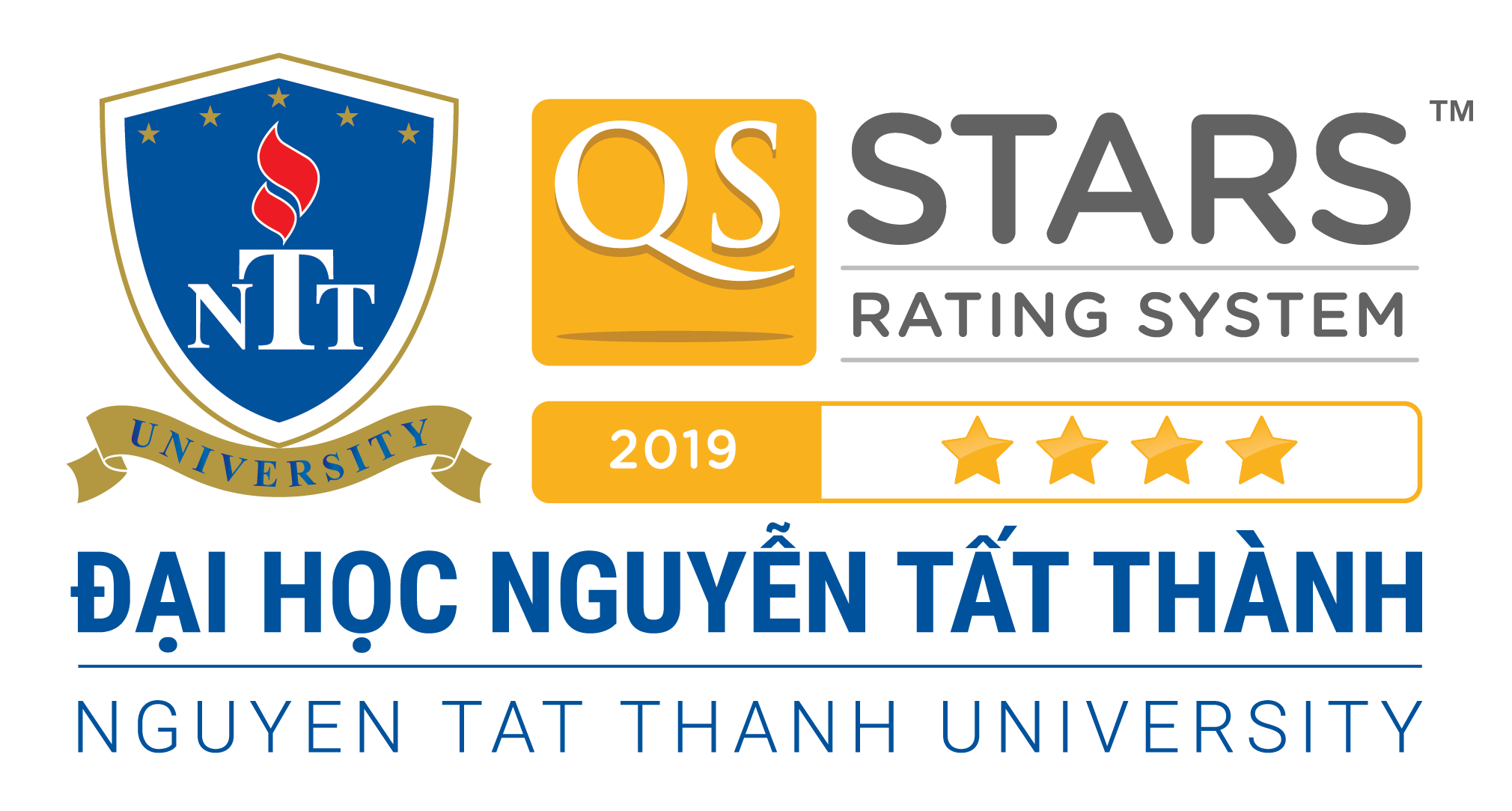 Template Provided By Genigraphics – 800.790.4001
Replace This Text With Your Title
John Smith, MD1; Jane Doe, PhD2; Frederick Jones, MD, PhD1,2
1University of Affiliation, 2Medical Center of Affiliation
Abstract
Methods and Materials
Click here to insert your Abstract text. Type it in or copy and paste from your Word document or other source.

This text box will automatically re-size to your text. To turn off that feature, right click inside this box and go to Format Shape, Text Box, Autofit, and select the “Do Not Autofit” radio button.

To change the font style of this text box: Click on the border once to highlight the entire text box, then select a different font or font size that suits you. This text is Calibri 30pt and is easily read up to 4 feet away on an A0 poster.

Zoom out to 100% to preview what this will look like on your printed poster.
Click here to insert your Methods and Materials text. Type it in or copy and paste from your Word document or other source.

This text box will automatically re-size to your text. To turn off that feature, right click inside this box and go to Format Shape, Text Box, Autofit, and select the “Do Not Autofit” radio button.

To change the font style of this text box: Click on the border once to highlight the entire text box, then select a different font or font size that suits you. This text is Calibri 30pt and is easily read up to 4 feet away on an A0 poster.

Zoom out to 100% to preview what this will look like on your printed poster.
Chart 1. Label in 24pt Calibri.
Introduction
Results
Discussion
Click here to insert your Results text. Type it in or copy and paste from your Word document or other source.

This text box will automatically re-size to your text. To turn off that feature, right click inside this box and go to Format Shape, Text Box, Autofit, and select the “Do Not Autofit” radio button.

To change the font style of this text box: Click on the border once to highlight the entire text box, then select a different font or font size that suits you. This text is Calibri 30pt and is easily read up to 4 feet away on an A0 poster.

Zoom out to 100% to preview what this will look like on your printed poster.

Speaking of Results, yours will look better if you remember to run a spell-check on your poster! After you’ve added your content click on Review, Spelling, or press F7.
Click here to insert your Discussion text. Type it in or copy and paste from your Word document or other source.

This text box will automatically re-size to your text. To turn off that feature, right click inside this box and go to Format Shape, Text Box, Autofit, and select the “Do Not Autofit” radio button.

To change the font style of this text box: Click on the border once to highlight the entire text box, then select a different font or font size that suits you. This text is Calibri 30pt and is easily read up to 4 feet away on an A0 poster.

Zoom out to 100% to preview what this will look like on your printed poster.
Conclusions
Click here to insert your Conclusions text. Type it in or copy and paste from your Word document or other source.

This text box will automatically re-size to your text. To turn off that feature, right click inside this box and go to Format Shape, Text Box, Autofit, and select the “Do Not Autofit” radio button.

To change the font style of this text box: Click on the border once to highlight the entire text box, then select a different font or font size that suits you. This text is Calibri 30pt and is easily read up to 4 feet away on an A0 poster.

Zoom out to 100% to preview what this will look like on your printed poster.
Table 1. Label in 24pt Calibri.
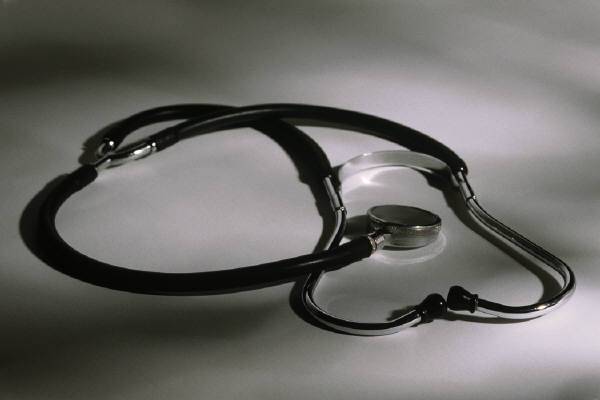 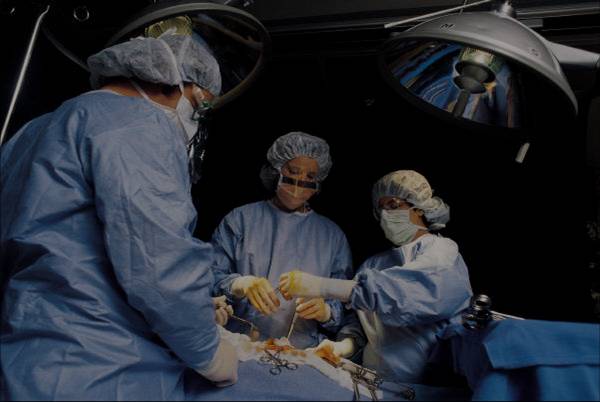 Figure 1. Label in 24pt Calibri.
Figure 2. Label in 24pt Calibri.
Contact
References
<your name>
<your organization>
Website: 
Phone:
Email:
Cell phone:
The 3rd ENFO Student Research Workshop (ENFO-SRW)
Microwave
First stage
Secondstage
Last
stage
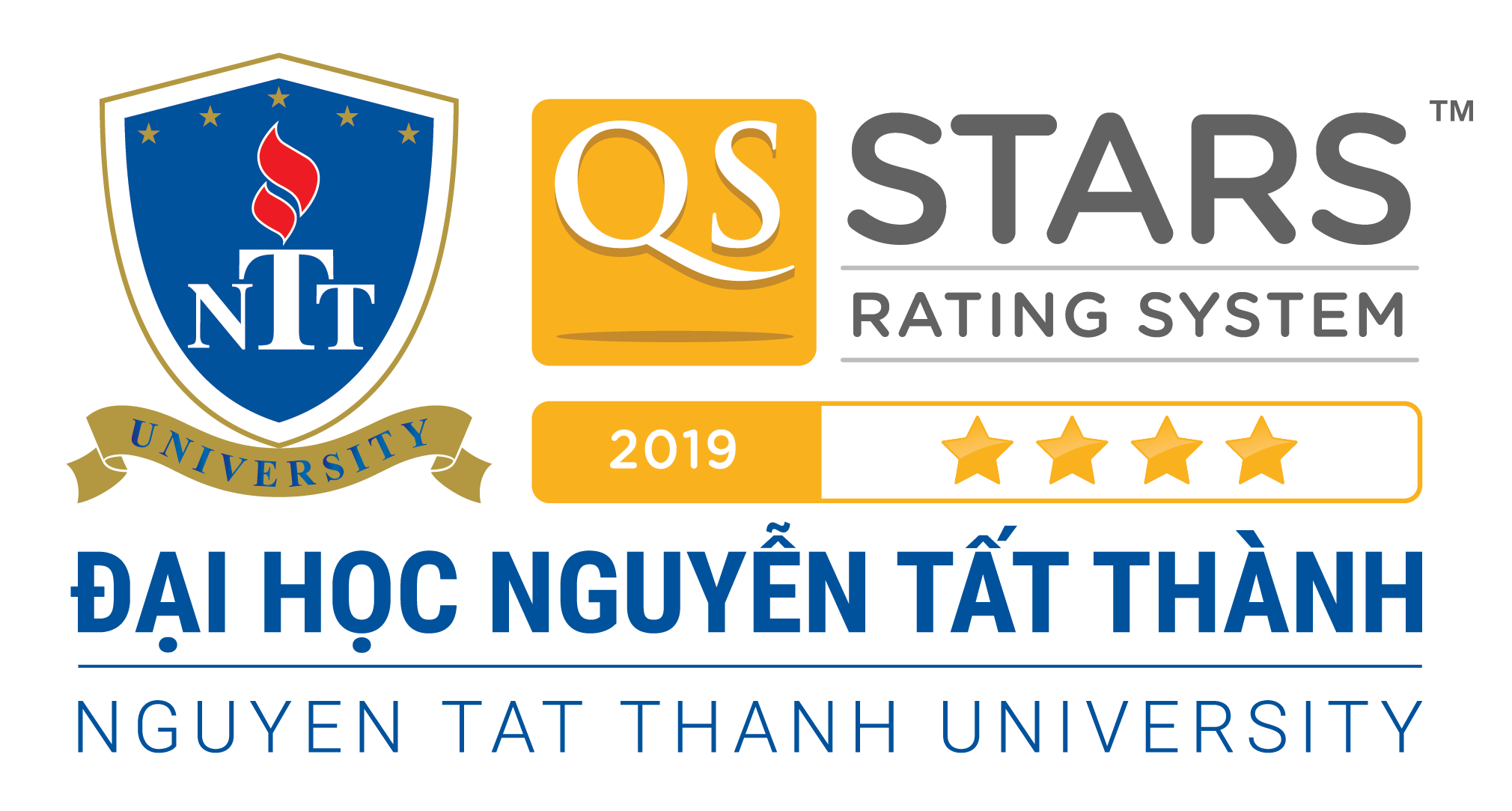 Condenser
Drying chamber
Drying Kinetics of Low-temperature Microwave-assited Drying of sliced Bitter Melon (Momordica charantia L.)
Input Air
Dry Air
Output Air
Moisture
Linh T.V. Nguyena, Duy P.B. Nguyenb, Cuong X. Luua and Phong T. Huynhb
aNguyen Tat Thanh University, bBach Khoa University (Ho Chi Minh city, Vietnam)
Purposes of Study
Results
- Effects of Mirowave powers on Drying curves; Drying rate curves
- Finding the best model fits the experimental data
- Determination of the diffusivity values
The result revealed that higher power of microwave was the shorter drying drying time was
Methods and Materials
Materials: Fresh bitter melons (Momordica charantia L.) is 13.74 kg water / kg dried matter with 5 mm thickness.
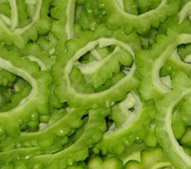 The bioactive compounds
Used as a medicinal food
Chart 1. Moisture content at different power levels of micorwave
Create therapeutic effects
(Tan et al., 2016)
* First stage: Evaporation controlled

* Second stage: Diffusion controlled

* Last stage: Bond breakup
Low-Temperature
Micrwoave-
assisted
Drying
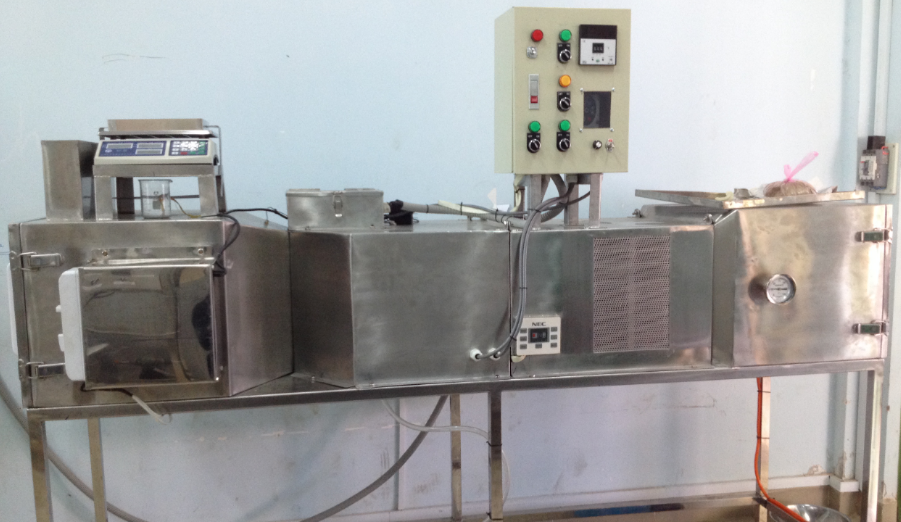 Chart 2. Drying rate curves at different power levels of micorwave
Table 2. The results of non-linear regression analyis in low-temperature drying assisted microwave of bitter melon slices at different output
Midilli model is the best model
Figure 1. Low-temperature drying assisted microwave principle and equipment
Methods and Materials
Experimental Setup: 
- Maximum power output of 750 W at 2450 MHz 
- A 3600 rotatable dish with 4 rpm inside the microwave drying chamber 
Drying process: 
- There are 3 levels of microwave power (150W, 300W, 450W)
- The samples were dried assisted-microwave in 10 minutes and took rest in 2 minutes
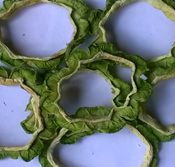 Chart 3. Comparison of experimental and predicted moisture ratios using the Midilli model for bitter melon slices at different output microwave power
Table 3. Values of effective diffusivity obtained for bitter melon slices at different microwave powers
Table 1. Mathematical modes were used to predict moisture ratios of bitter melon slices
Conclusions
Using microwave to dry bitter melon at low temperature plays a key role to force moisture out of the material and separate moisture diffusion from center to surface. The higher power reduces drying time, yet increases drying velocity and Deff. Among five common investigated mathematical models, Midilli model showed the best result comparing with experimental data. Our result emphasizes that the kinetic of low-temperature microwave-assisted drying has three phaces. It initiates with evaporation controlled, following by diffusion controlled, and finish with the bond breakup.
Contact
References
NGUYỄN THỊ VÂN LINH 			
Faculty of Food, Chemical and Environmental Sciences
Nguyen Tat Thanh University, Ho Chi Minh City, Vietnam
Website: https://kttpmt.ntt.edu.vn/
Phone: (+84) 19002039 - ext. 409
Email: ntvlinh141@gmail.com / ntvlinh@ntt.edu.vn
Cell phone: (+84) 903570019
Akpinar, E. K. (2006). Determination of suitable thin layer drying curve model for some vegetables and fruits. J. Food Eng., 73, 75–84.
Özbek, B., & Dadali, G. (2007). Thin-layer drying characteristics and modelling of mint leaves undergoing microwave treatment. Journal of Food Engineering, 83(4), 541–549.
Sarimeseli, A. (2011). Microwave drying characteristics of coriander (Coriandrum sativum L.) leaves. Energy Conversion and Management, 52(2), 1449–1453.
Soysal, Y., Öztekin, S., & Eren, Ö. (2006). Microwave Drying of Parsley: Modelling, Kinetics, and Energy Aspects. Biosystems Engineering, 93(4), 403–413. 
Yaldiz, O., Ertekin, C., & Uzun, H. I. (2001). Mathematical modeling of thin layer solar drying of sultana grapes. Energy, 26(5), 457–465. 
Tan, S. P., Kha, T. C., Parks, S. E., & Roach, P. D. (2016). Bitter melon ( Momordica charantia L.) bioactive composition and health benefits: A review. Food Reviews International, 32(2), 181–202.